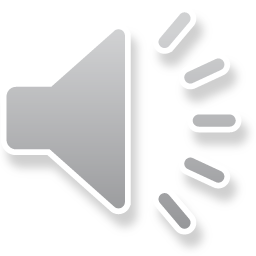 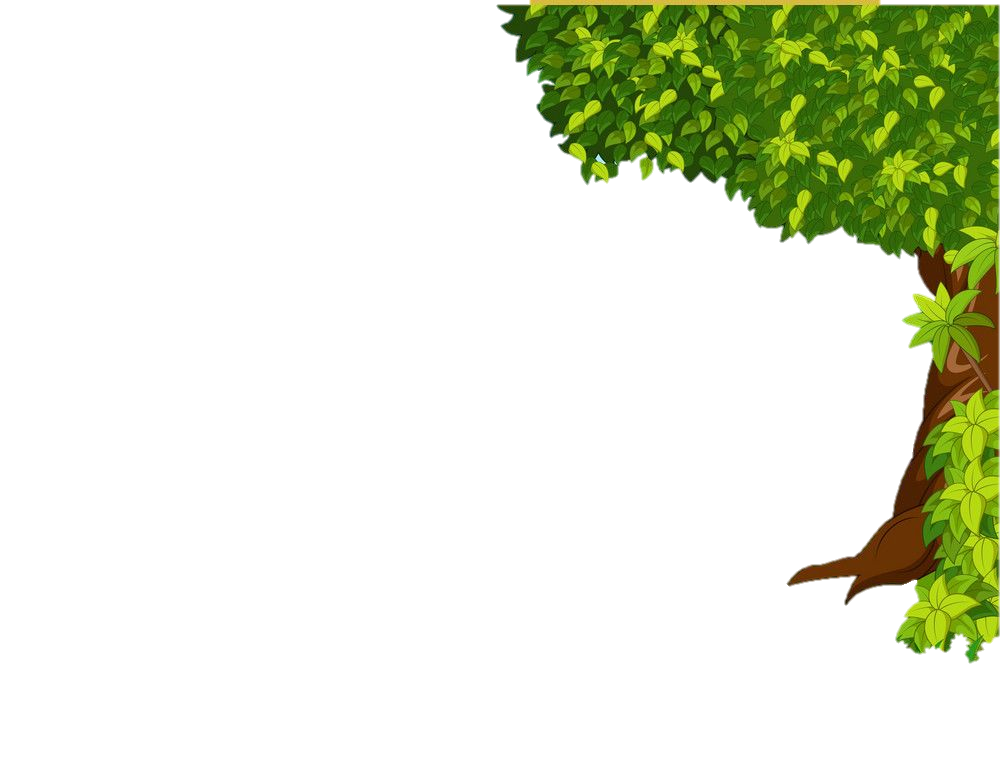 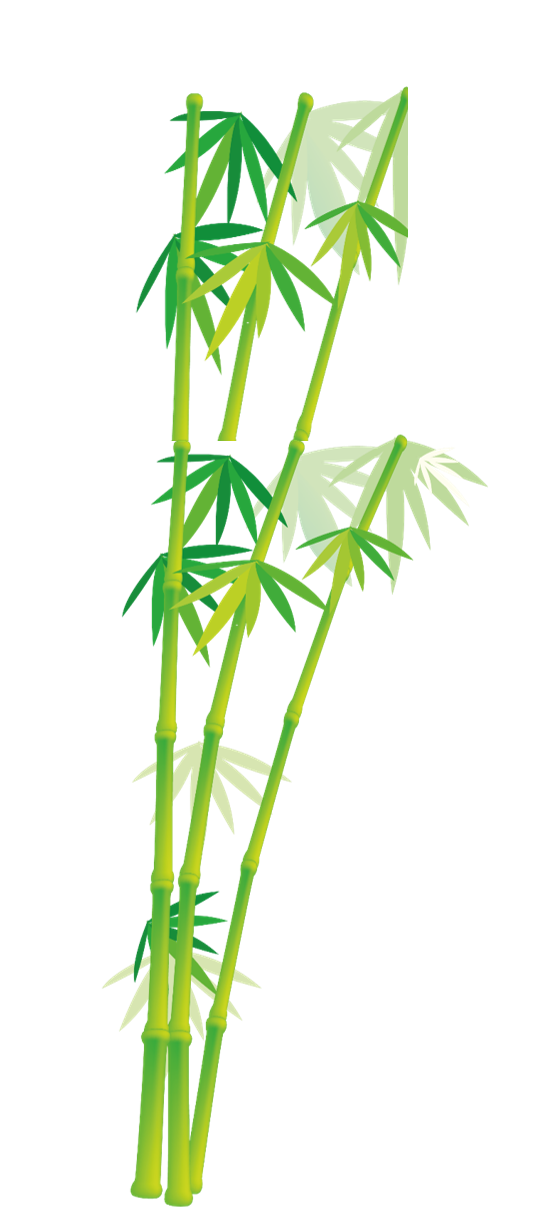 Cách chơi:
Để giúp Vua tìm lại Tấm các em hãy trả lời đúng từng thử thách và hóa giải chúng trong cuộc đời của Tấm.
Mỗi em sẽ chọn hóa giải 1 thử thách. Hóa giải được tất cả thử thách sẽ giúp được nhà Vua và nàng Tấm quay trở về bên nhau mãi mãi.
Nếu trả lời sai 1 thử thách đồng nghĩa với việc trở về bên nhau của hai người ngày càng khó khăn.
Chúc các em thành công
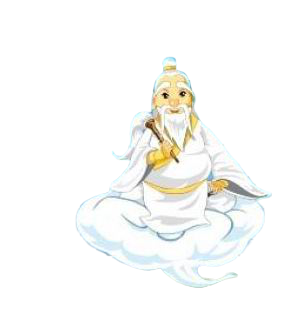 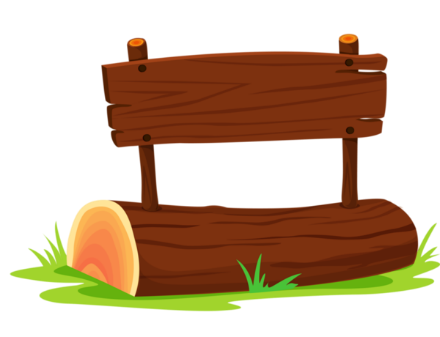 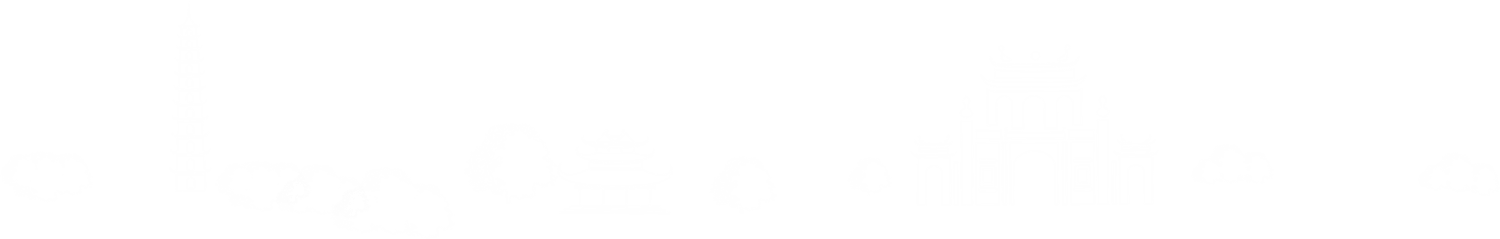 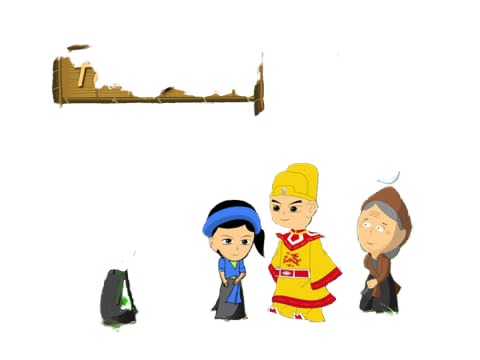 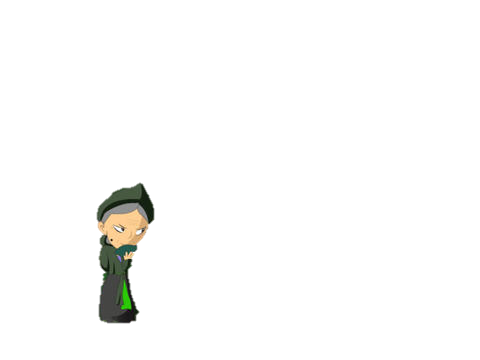 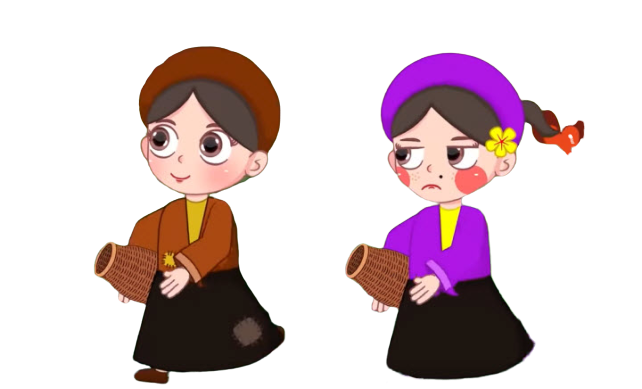 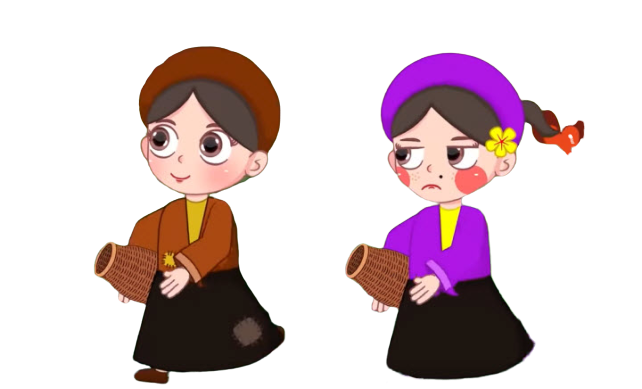 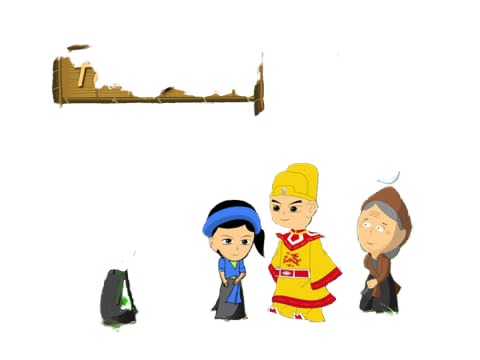 Tấm 
Cám
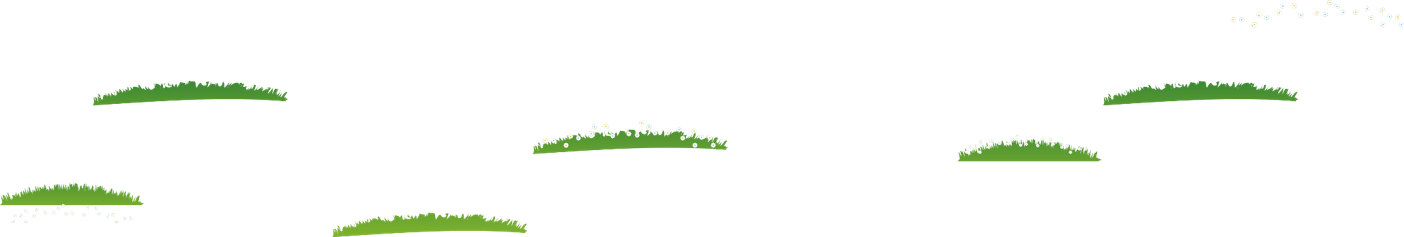 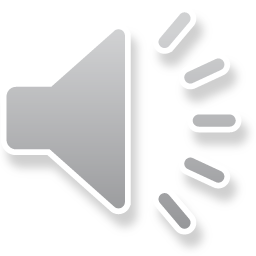 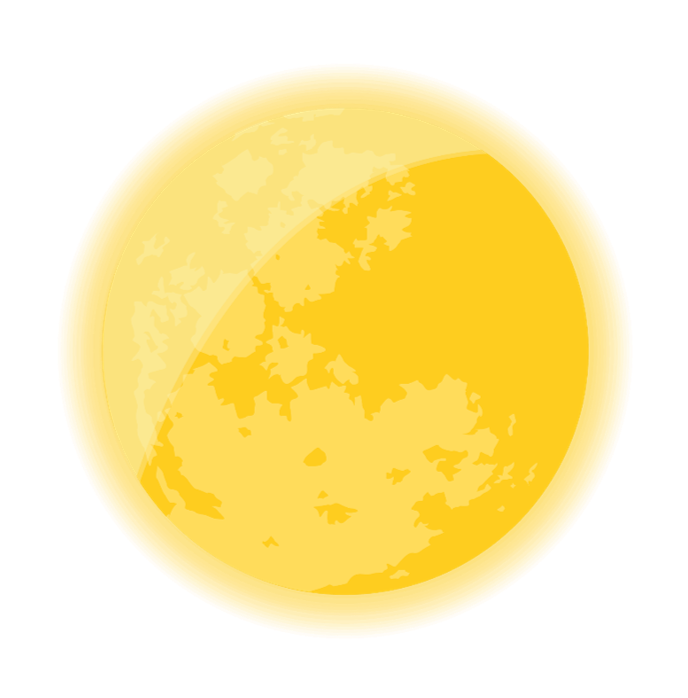 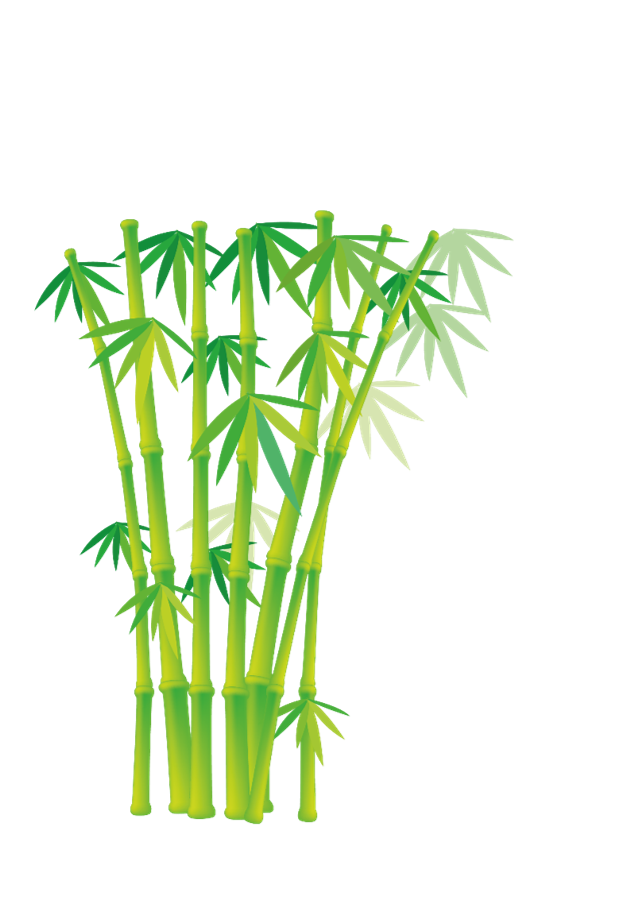 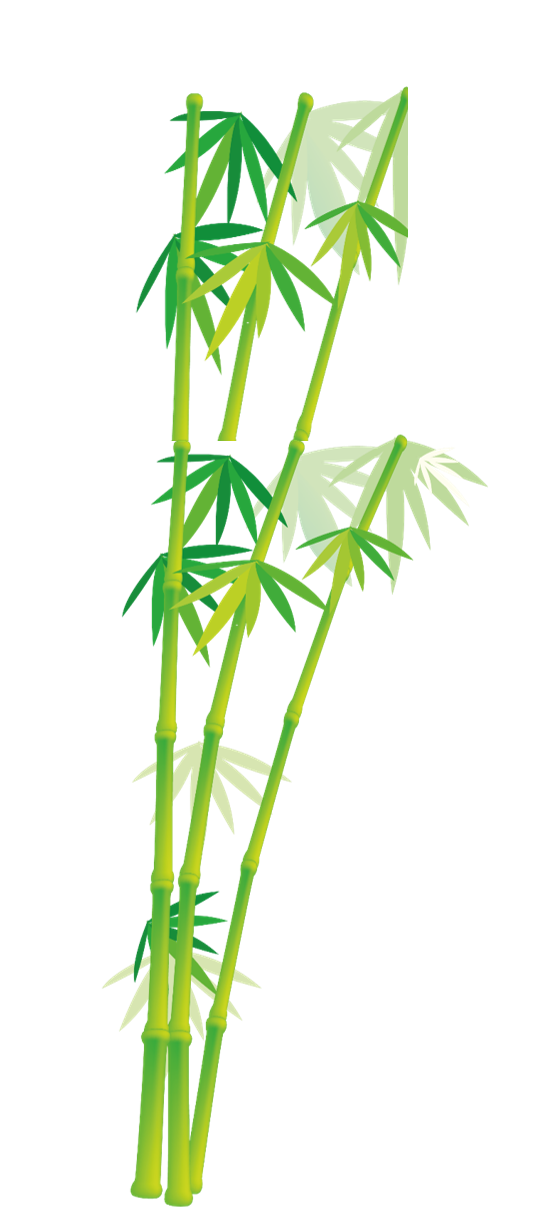 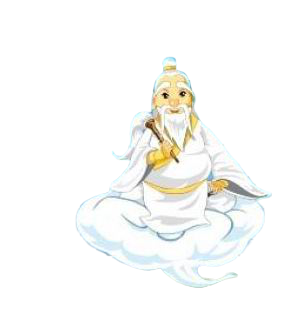 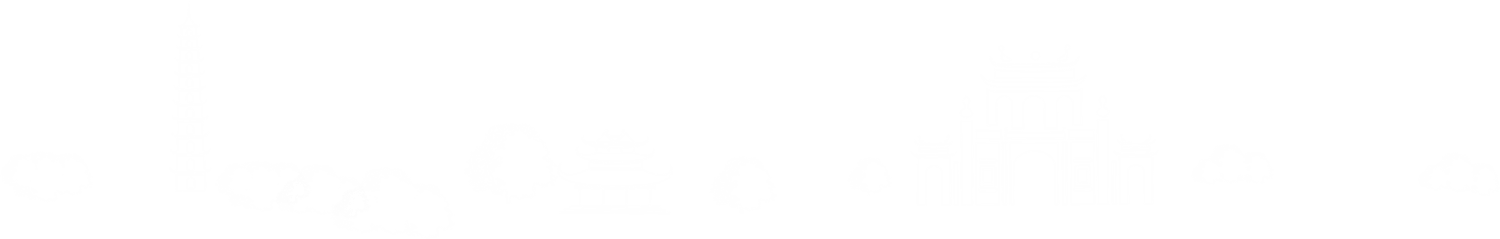 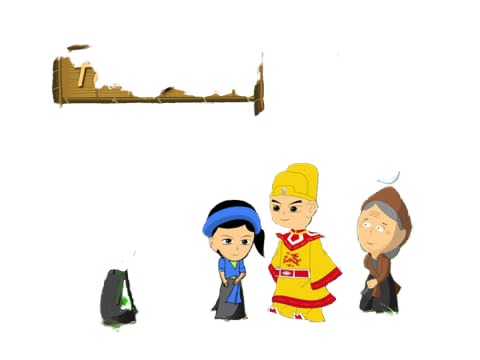 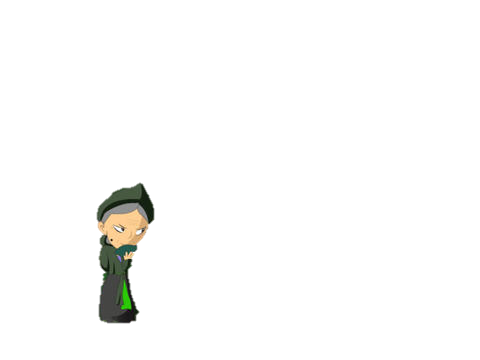 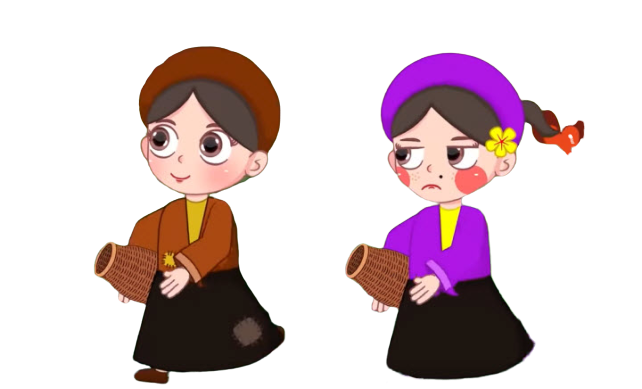 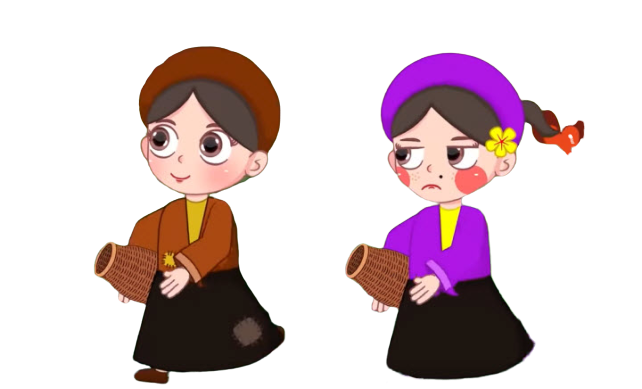 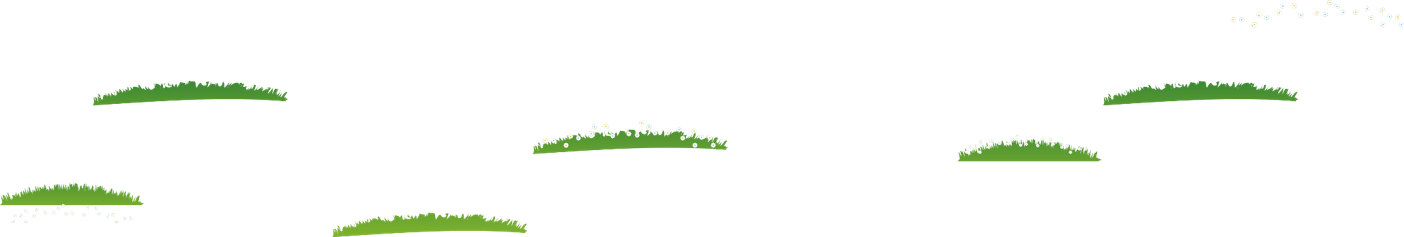 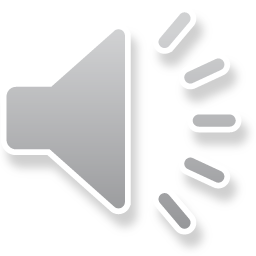 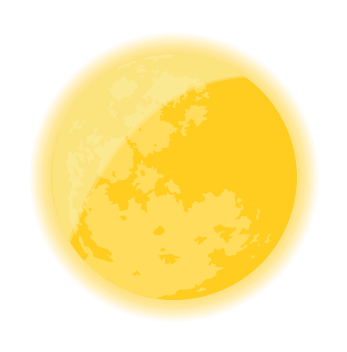 Khung cửi
Chim 
vàng anh
Gặp lại nhau
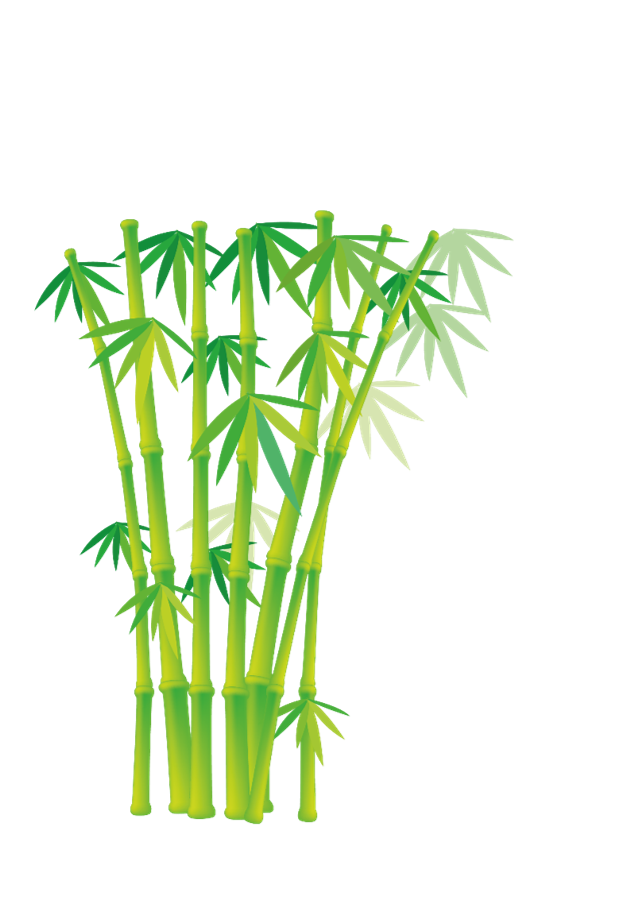 Cây xoan đào
Quả thị
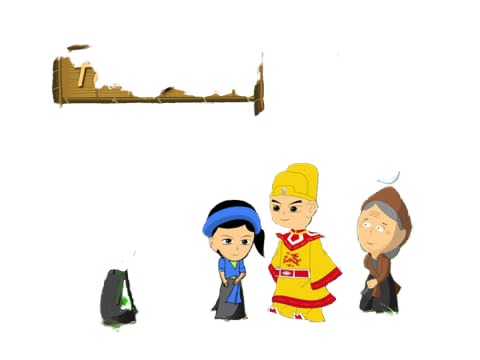 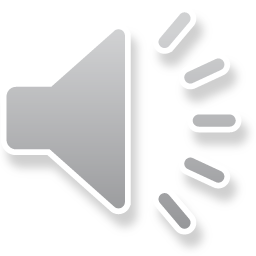 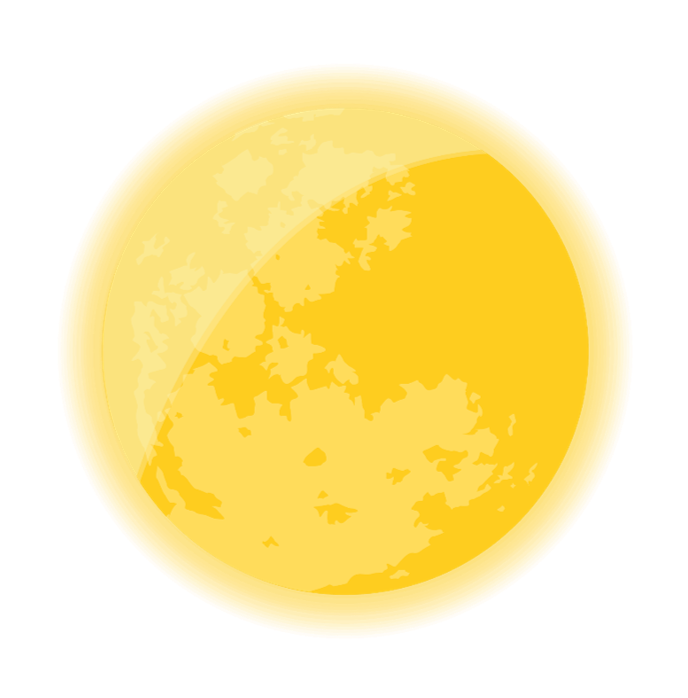 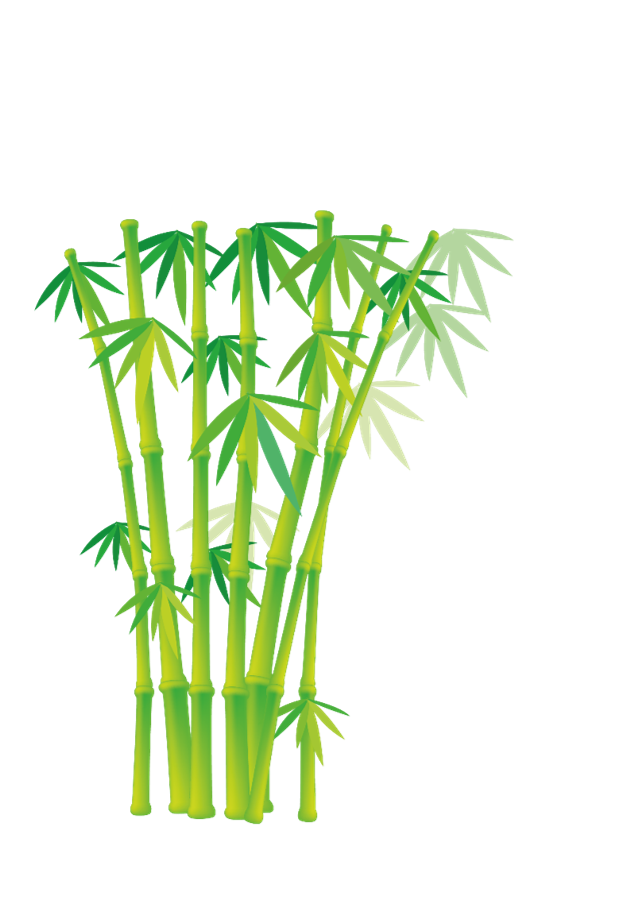 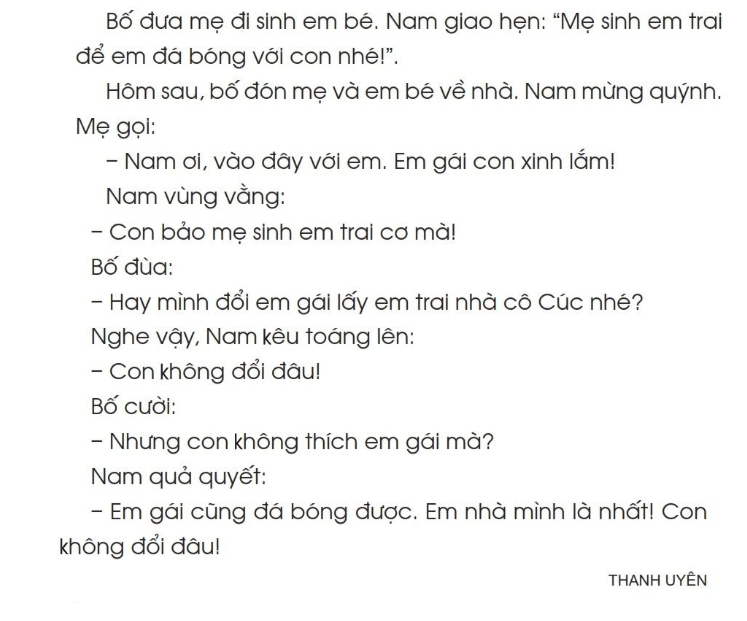 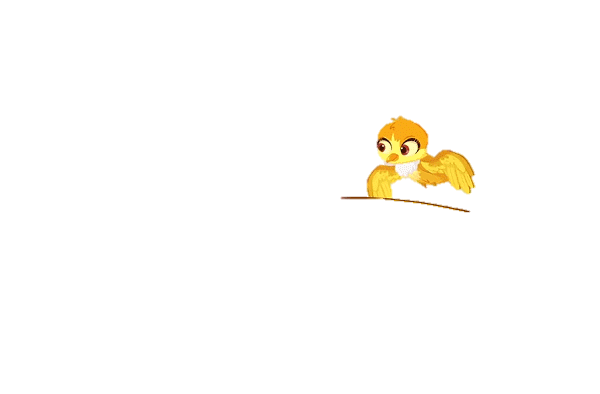 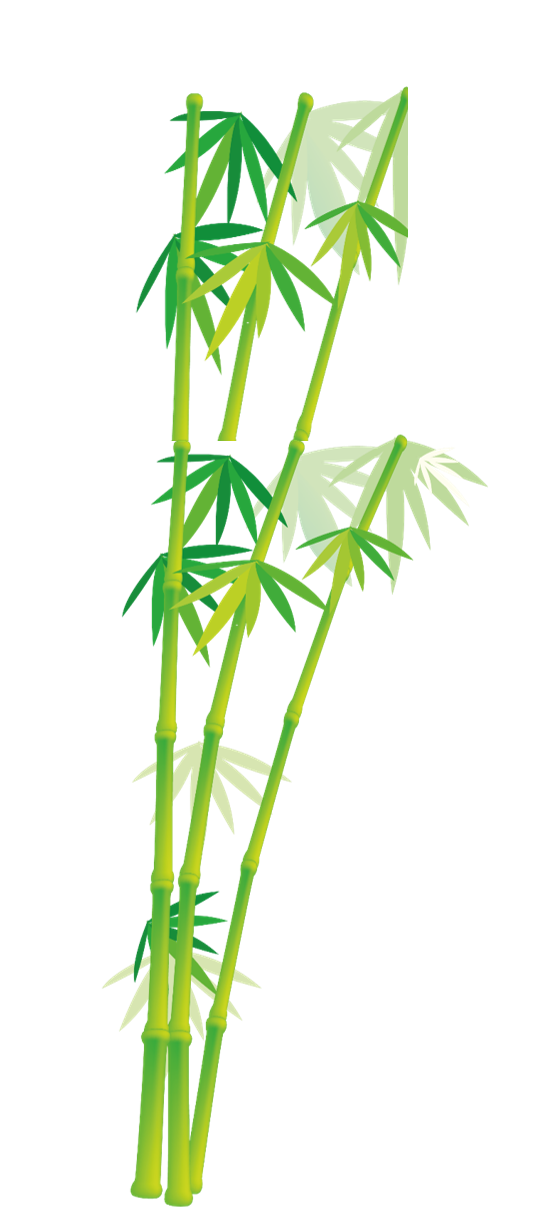 Cả lớp cùng đọc bài “Em nhà mình là nhất”
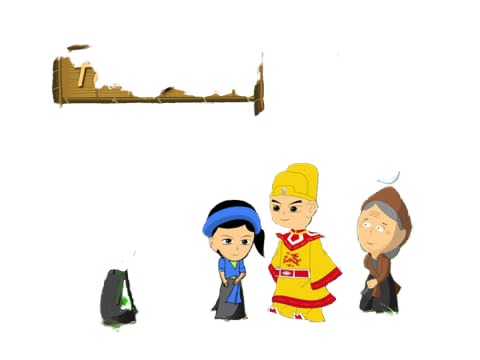 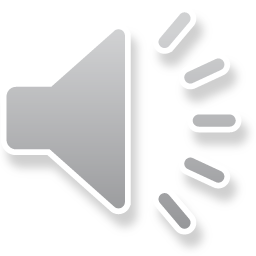 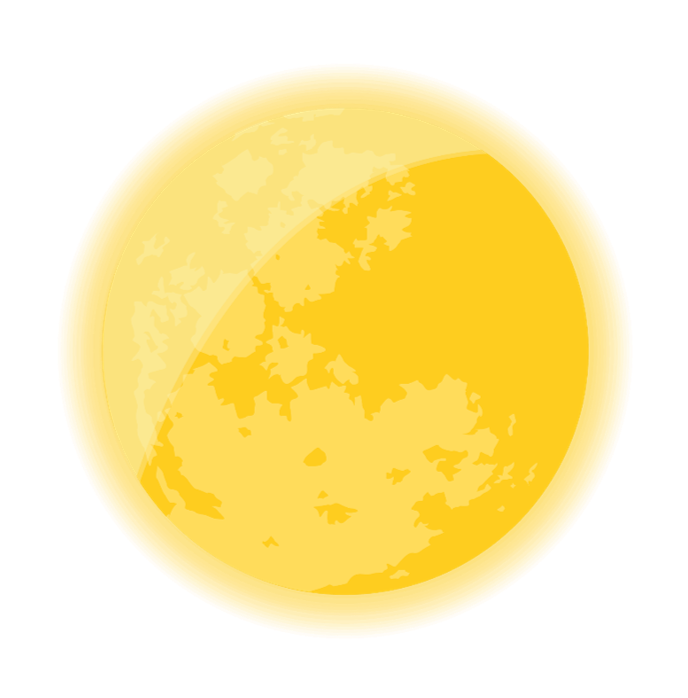 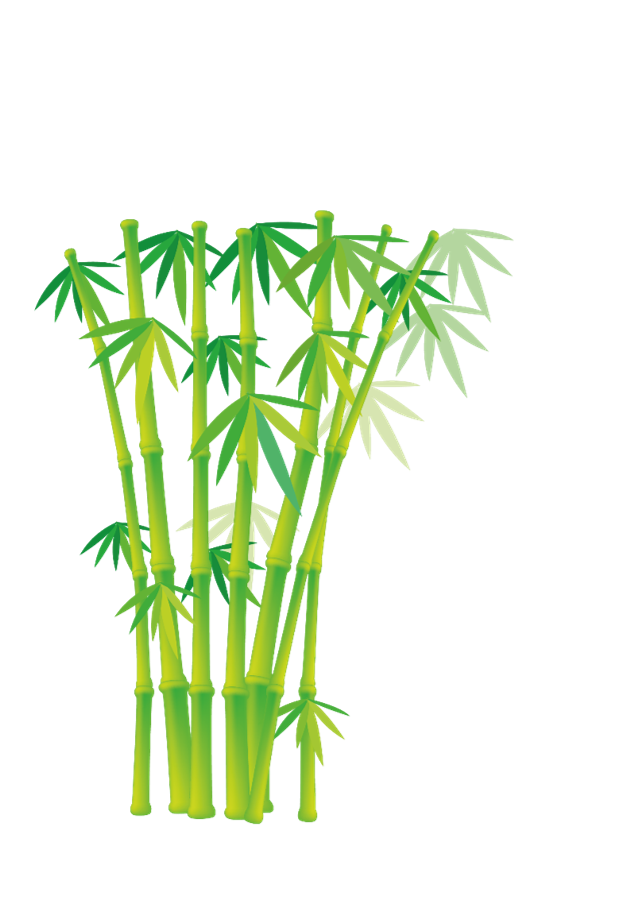 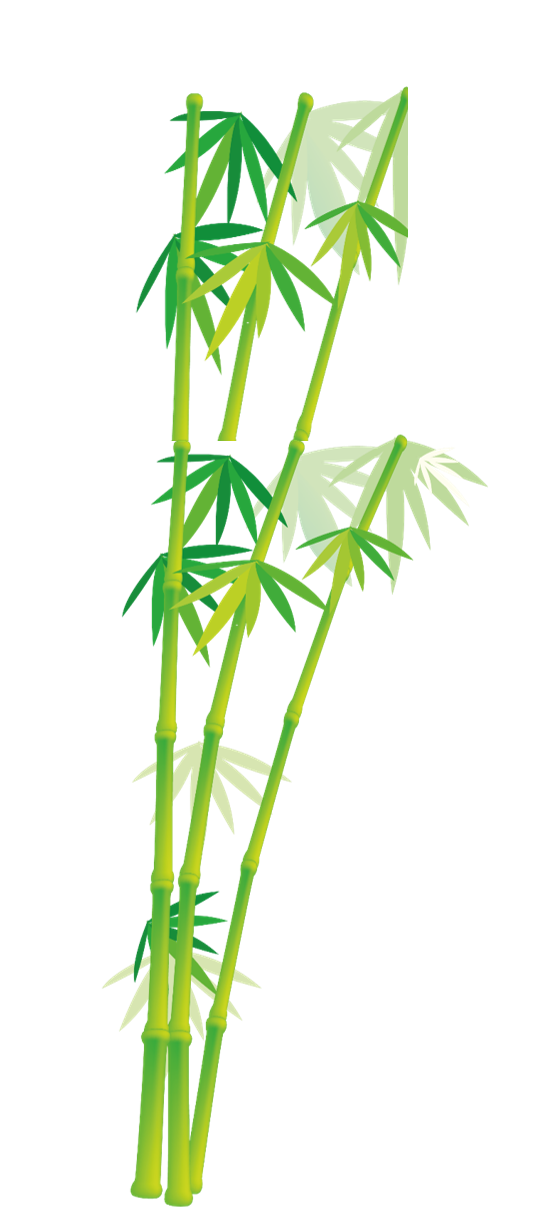 Mẹ Nam sinh em trai hay
 em gái?
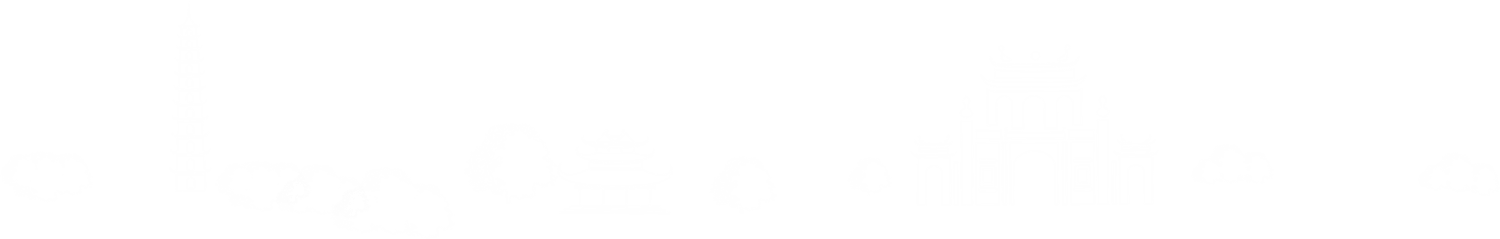 Em gái
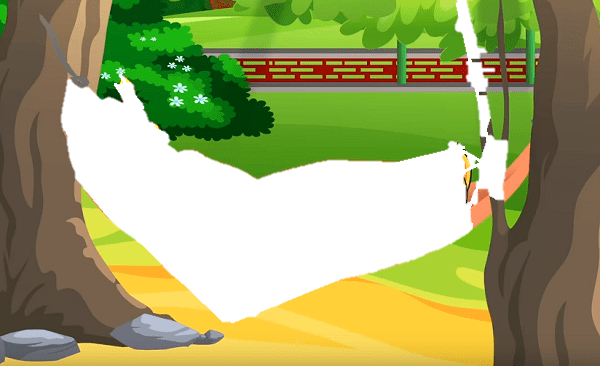 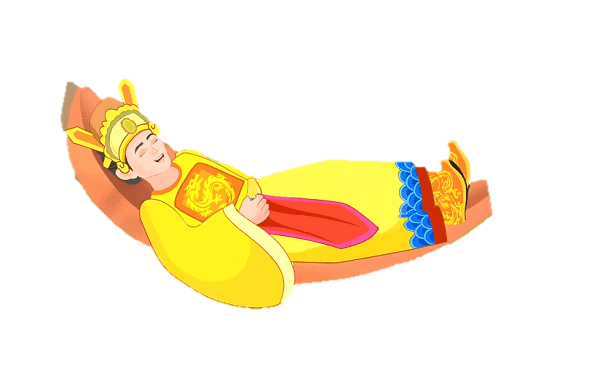 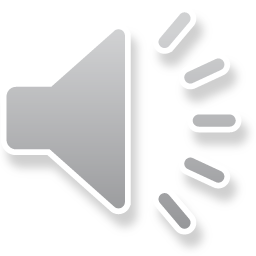 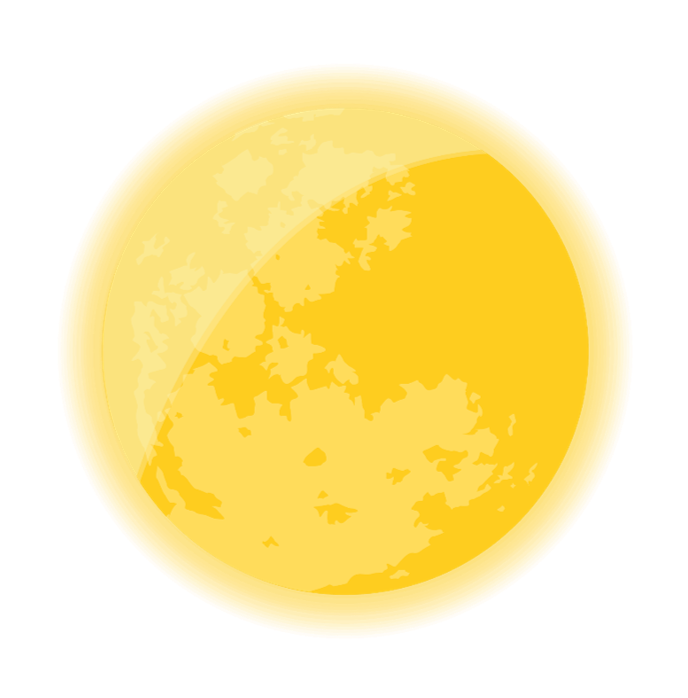 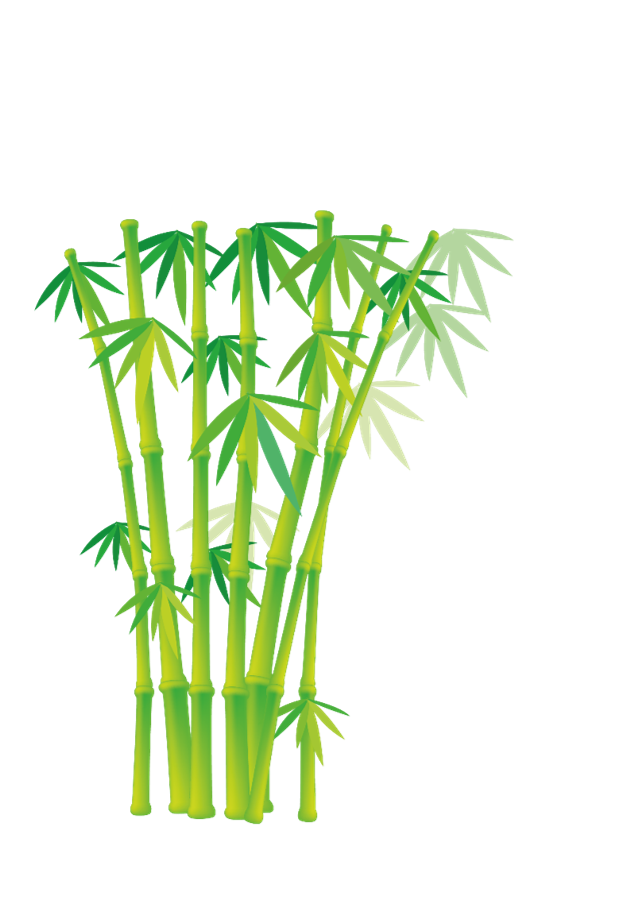 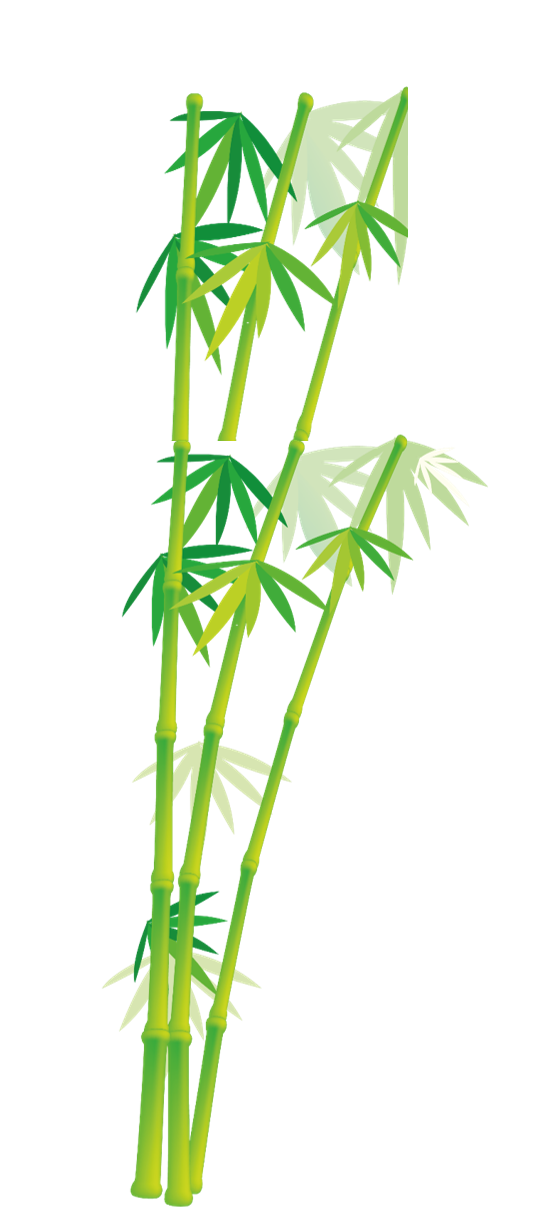 Vì sao Nam không vui khi
Mẹ gọi vào với em?
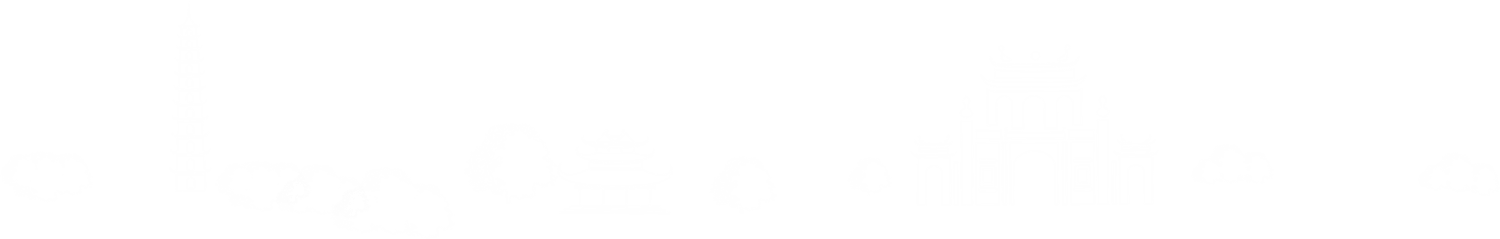 Vì Nam thích em trai
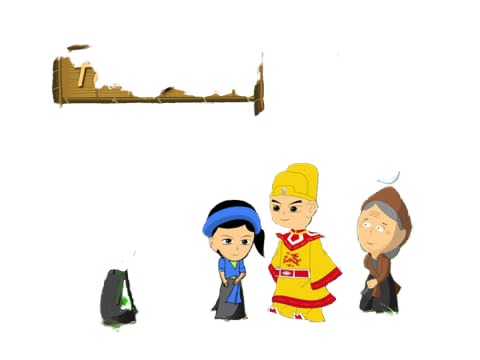 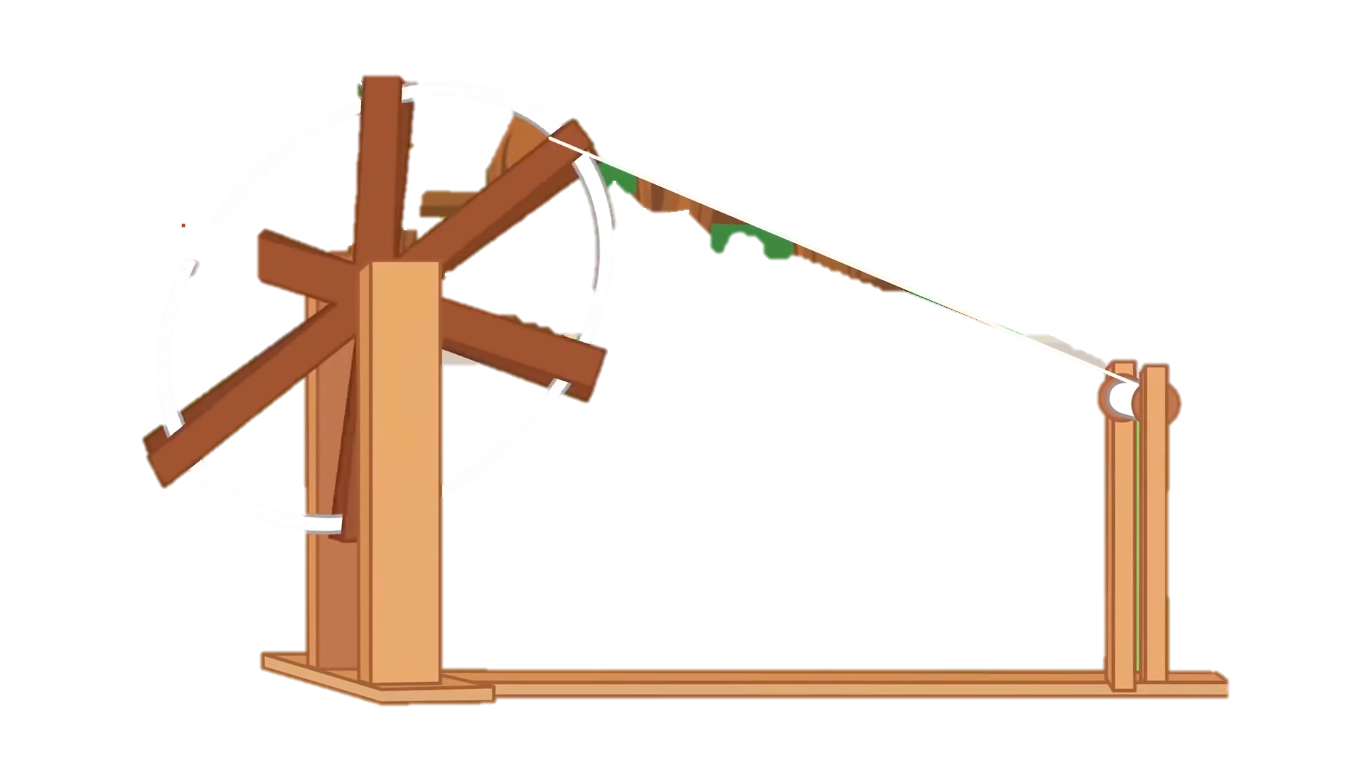 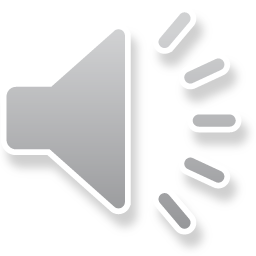 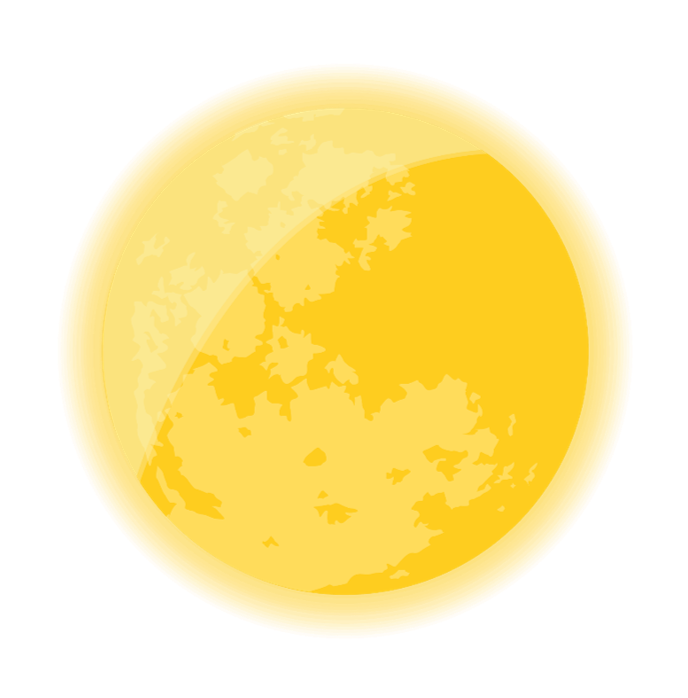 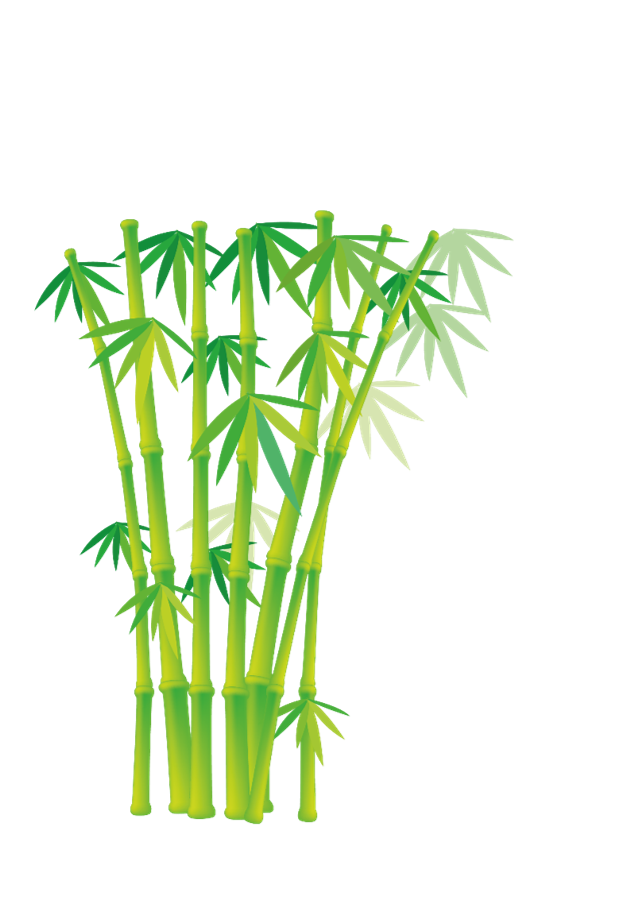 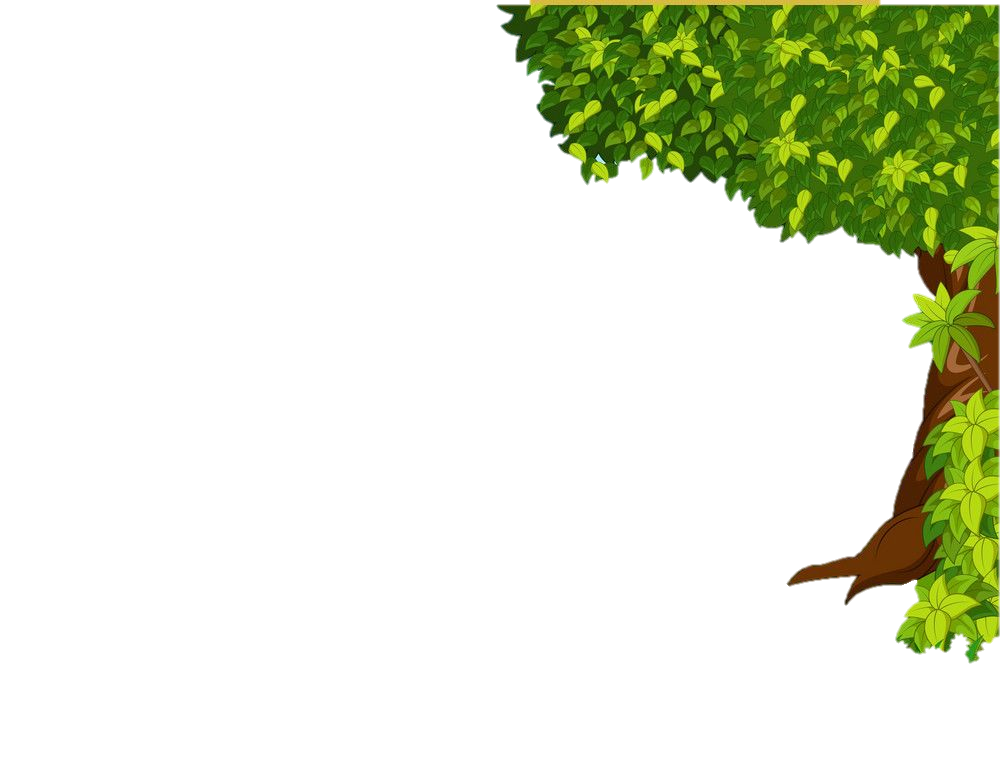 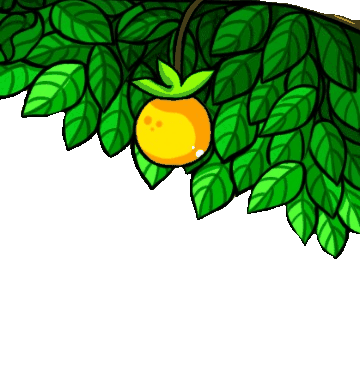 Vì sao Nam không thích đổi
em gái
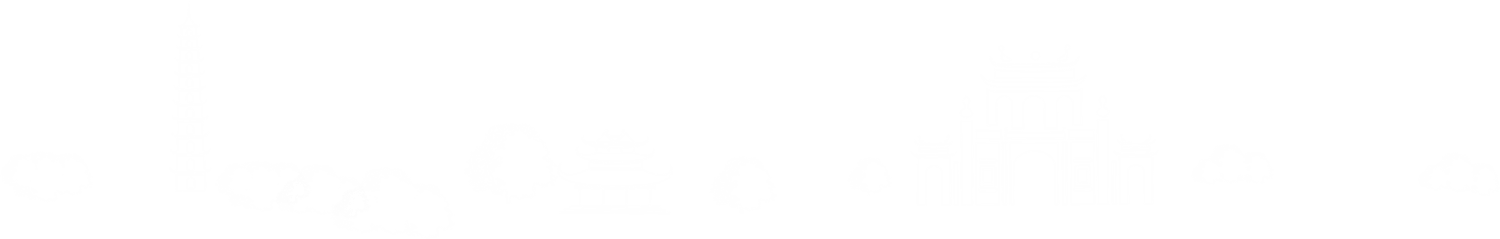 Vì Nam yêu em mình.
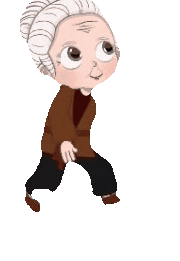 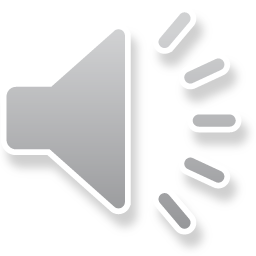 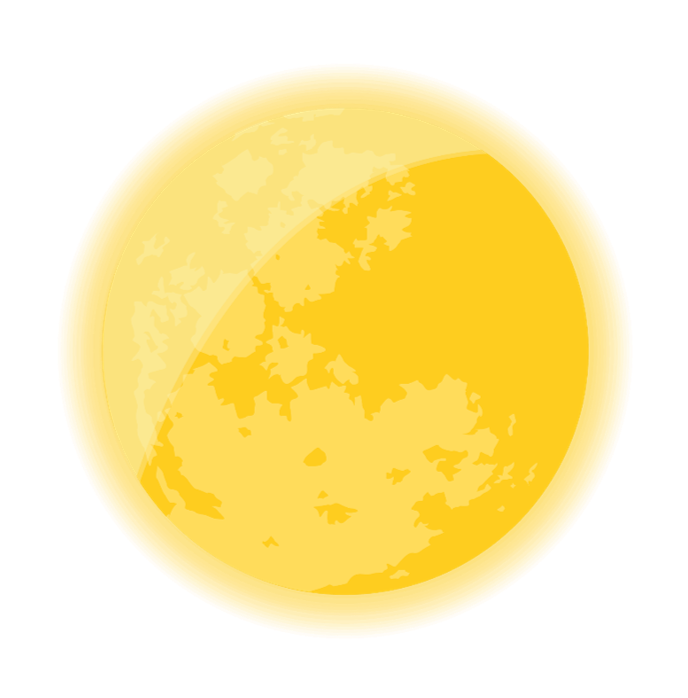 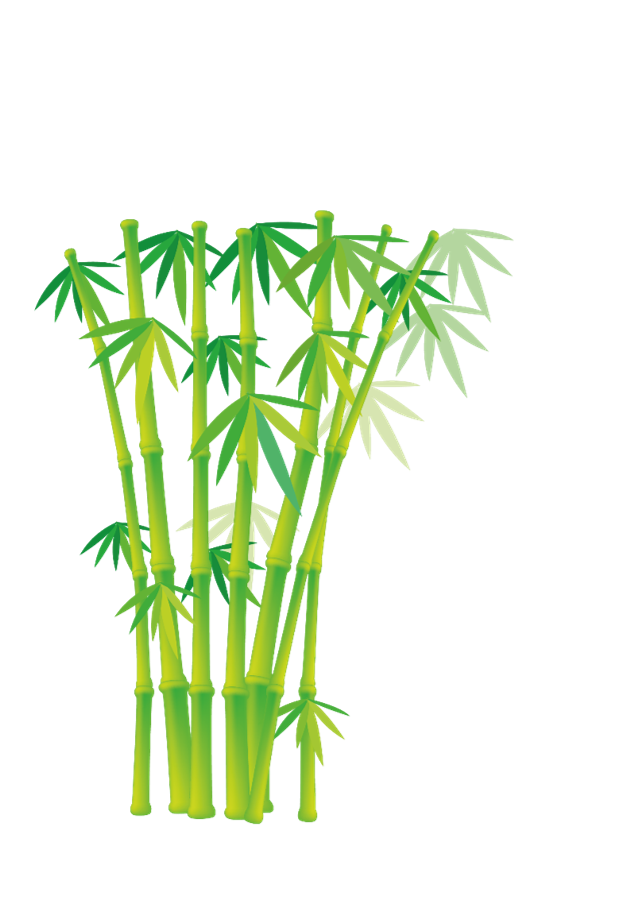 Kể lại câu chuyện
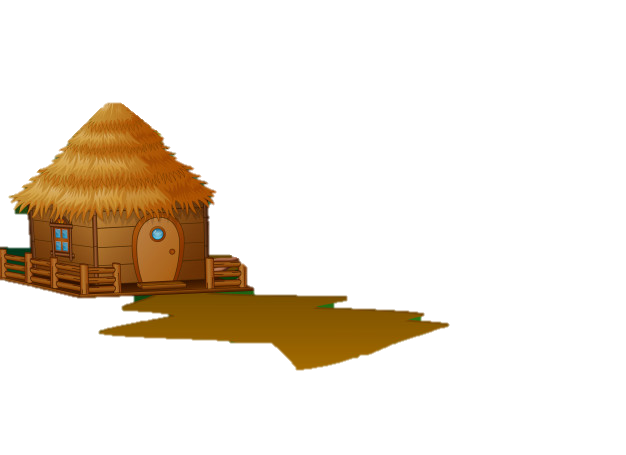 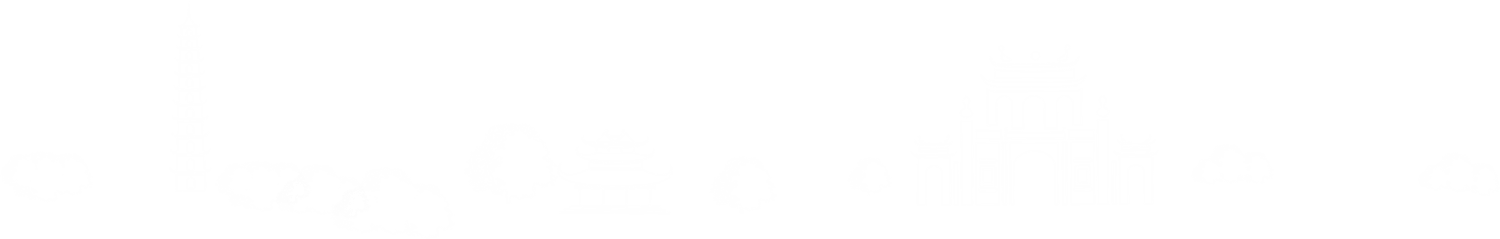 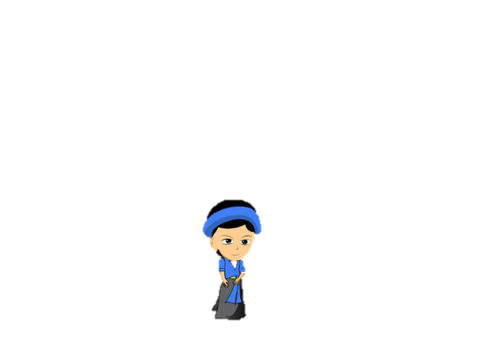 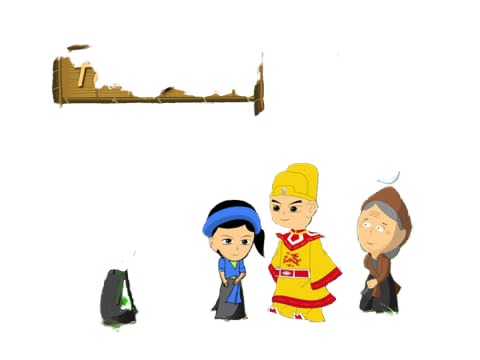 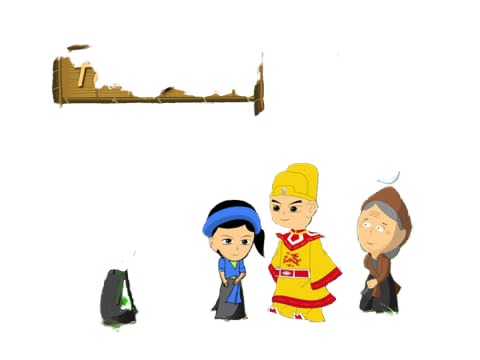 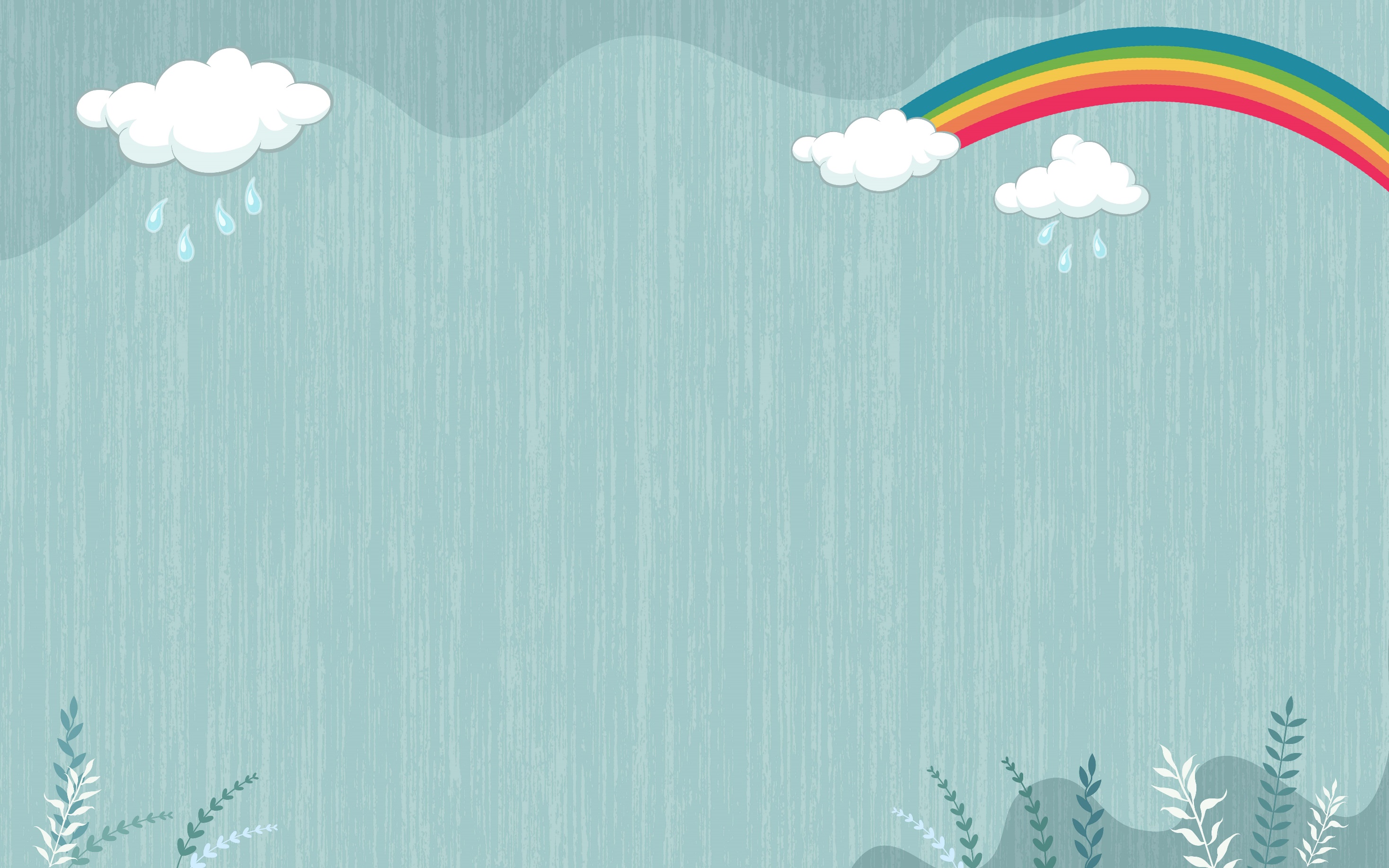 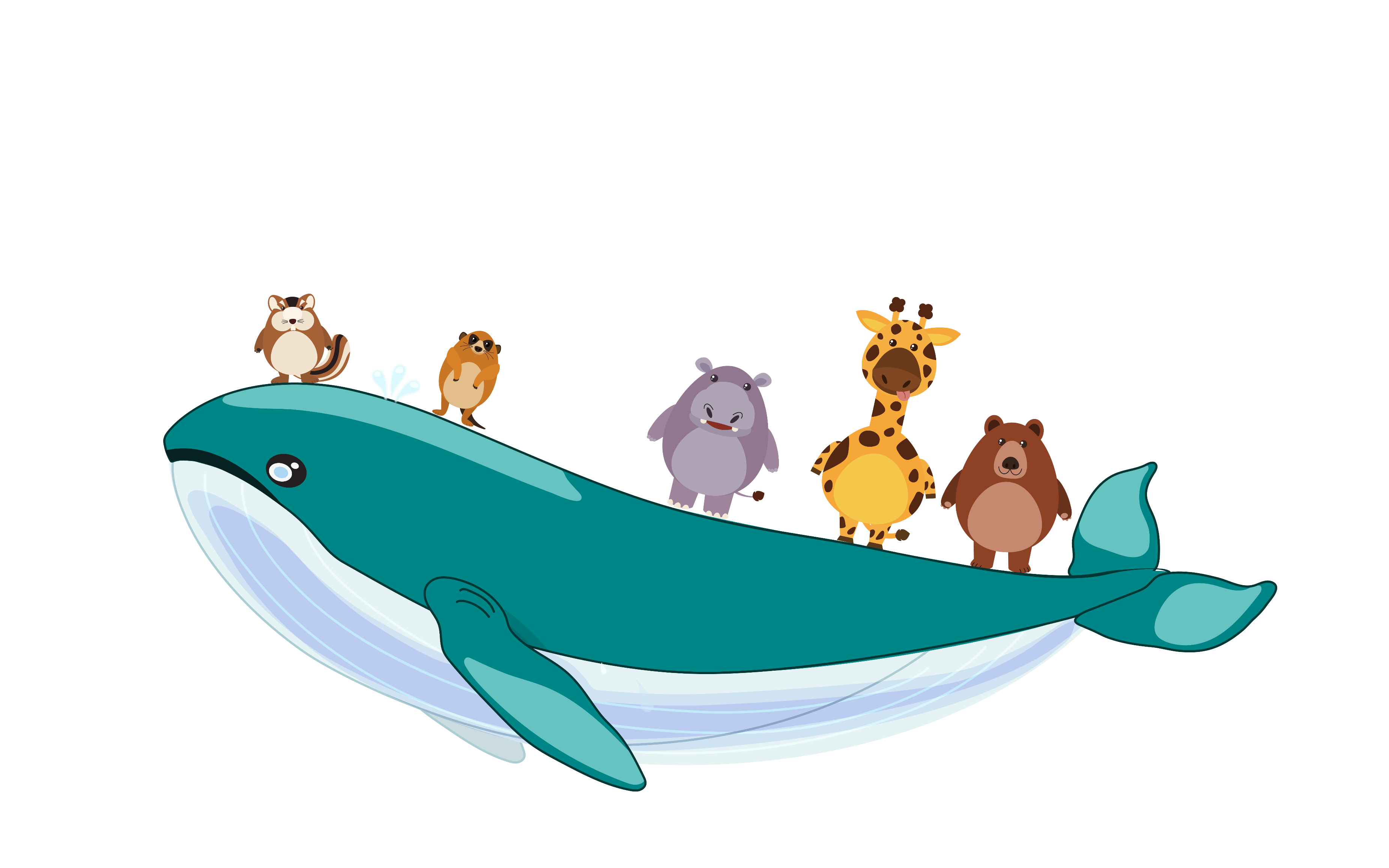 Củng cố